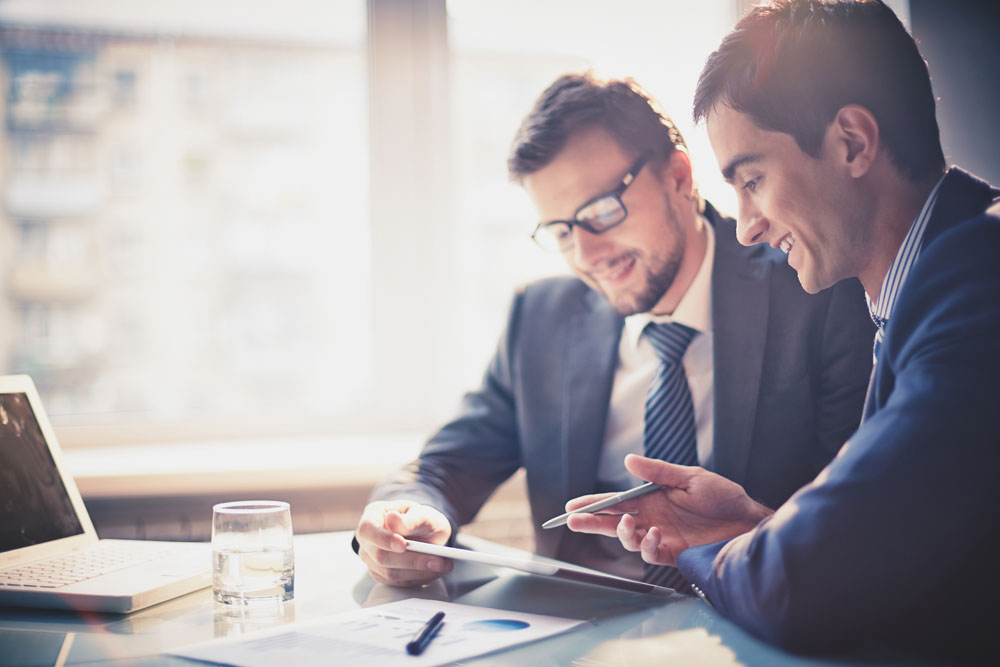 LOGO
202X欧美风商务汇报
Europe wind business report
●关键词        ●关键词         ●关键词        ●关键词
1
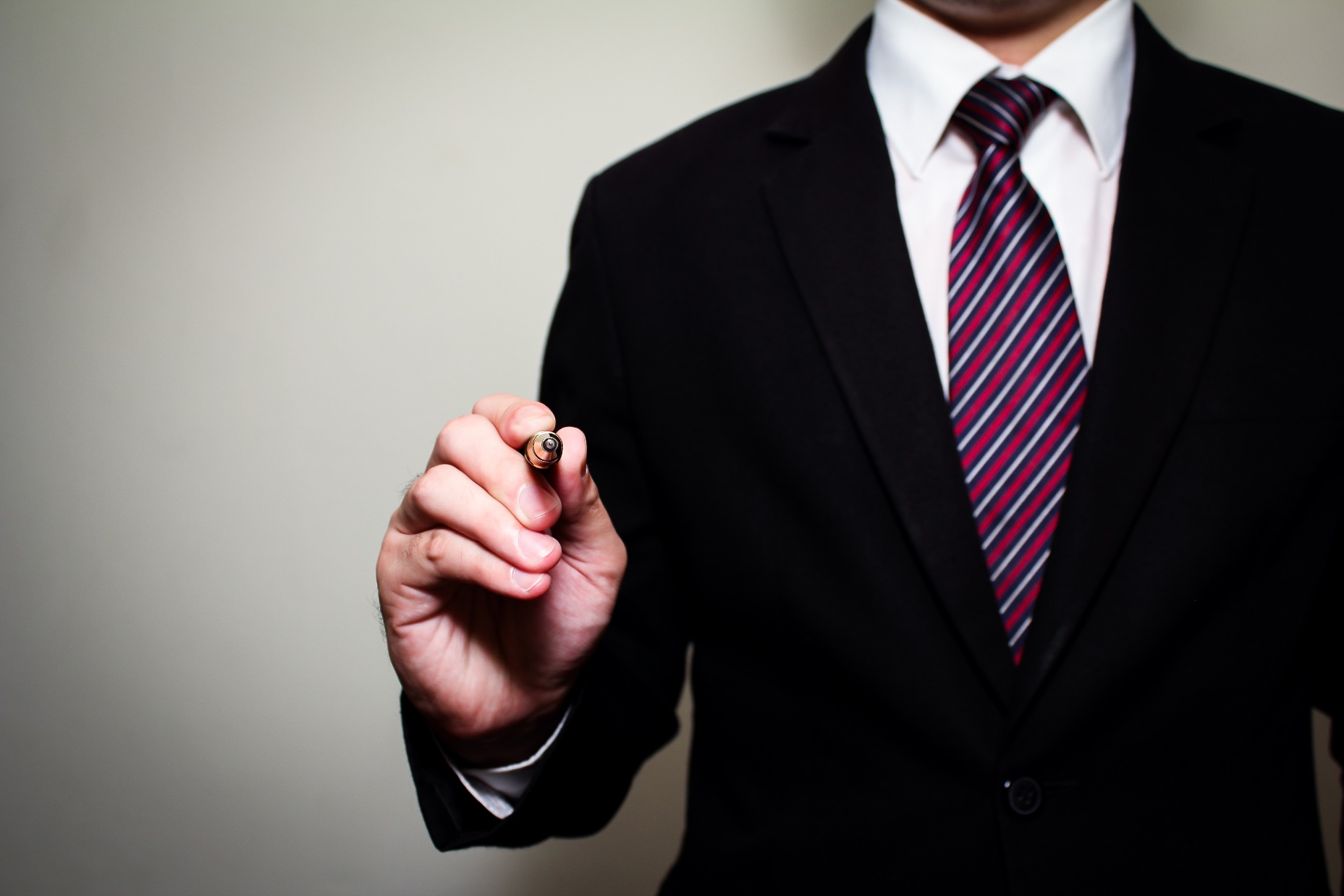 壹
点击此处编辑标题
贰
点击此处编辑标题
目 录
CONTENTS
叁
点击此处编辑标题
肆
点击此处编辑标题
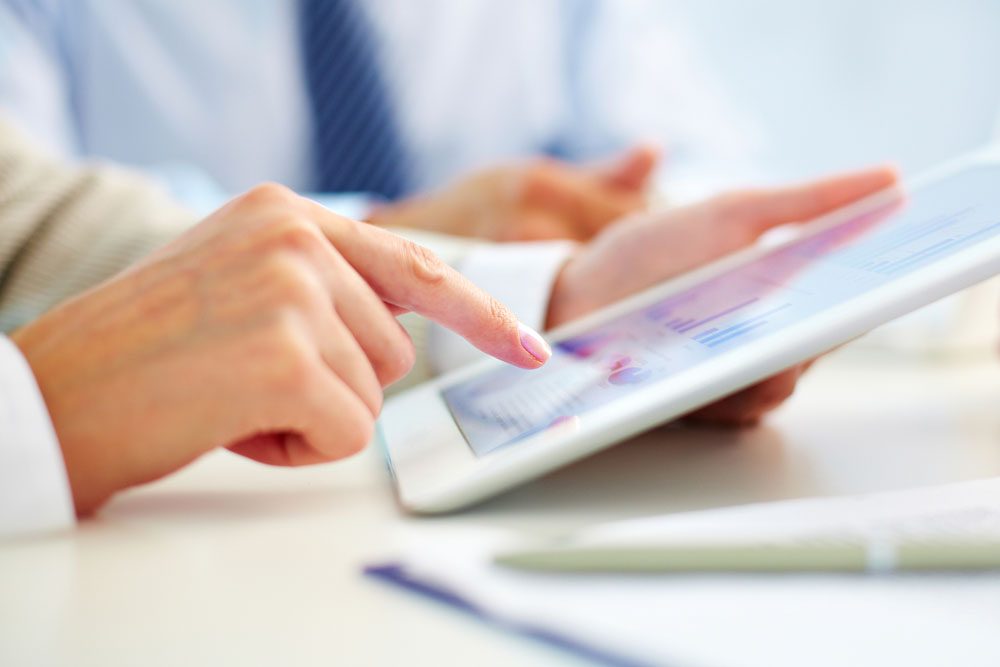 第一部分
点击编辑标题
Lorem ipsum dolor sit amet, consectetuer adipiscing elit. Aenean commodo ligula eget dolor. Lorem ipsum dolor sit amet, consectetuer adipiscing elit.
3
LOGO
点击输入标题内容
点击添加标题
您的内容打在这里，或者通过复制您的文本后，在此框中选择粘贴，并选择只保留文字。您的内容打在这里，或者通过复制您的文本后，在此框中选择粘贴。
点击添加标题
工作进度
您的内容打在这里，或者通过复制您的文本后，在此框中选择粘贴，并选择只保留文字。您的内容打在这里，或者通过复制您的文本后，在此框中选择粘贴。
点击添加标题
您的内容打在这里，或者通过复制您的文本后，在此框中选择粘贴，并选择只保留文字。您的内容打在这里，或者通过复制您的文本后，在此框中选择粘贴。
LOGO
点击输入标题内容
工作概述
工作概述
工作概述
工作概述
点击此处编辑内容
点击此处编辑内容
点击此处编辑内容
点击此处编辑内容
点击此处编辑内容
点击此处编辑内容
点击此处编辑内容
点击此处编辑内容
点击此处编辑内容
点击此处编辑内容
点击此处编辑内容
点击此处编辑内容
点击此处编辑内容
点击此处编辑内容
点击此处编辑内容
点击此处编辑内容
LOGO
点击输入标题内容
点击此处
添加内容
点击添加文字内容点击添加文字内容点击添加文字内容
点击添加文字内容点击添加文字内容点击添加文字内容
点击添加文字内容点击添加文字内容点击添加文字内容
点击添加文字内容点击添加文字内容点击添加文字内容
点击此处
添加内容
点击此处
添加内容
点击此处
添加内容
LOGO
点击输入标题内容
单击编辑标题
单击此处可编辑内容
单击此处可编辑内容
单击此处可编辑内容
单击编辑标题
单击此处可编辑内容
单击此处可编辑内容
单击此处可编辑内容
单击编辑标题
单击此处可编辑内容
单击此处可编辑内容
单击此处可编辑内容
单击编辑标题
单击此处可编辑内容
单击此处可编辑内容
单击此处可编辑内容
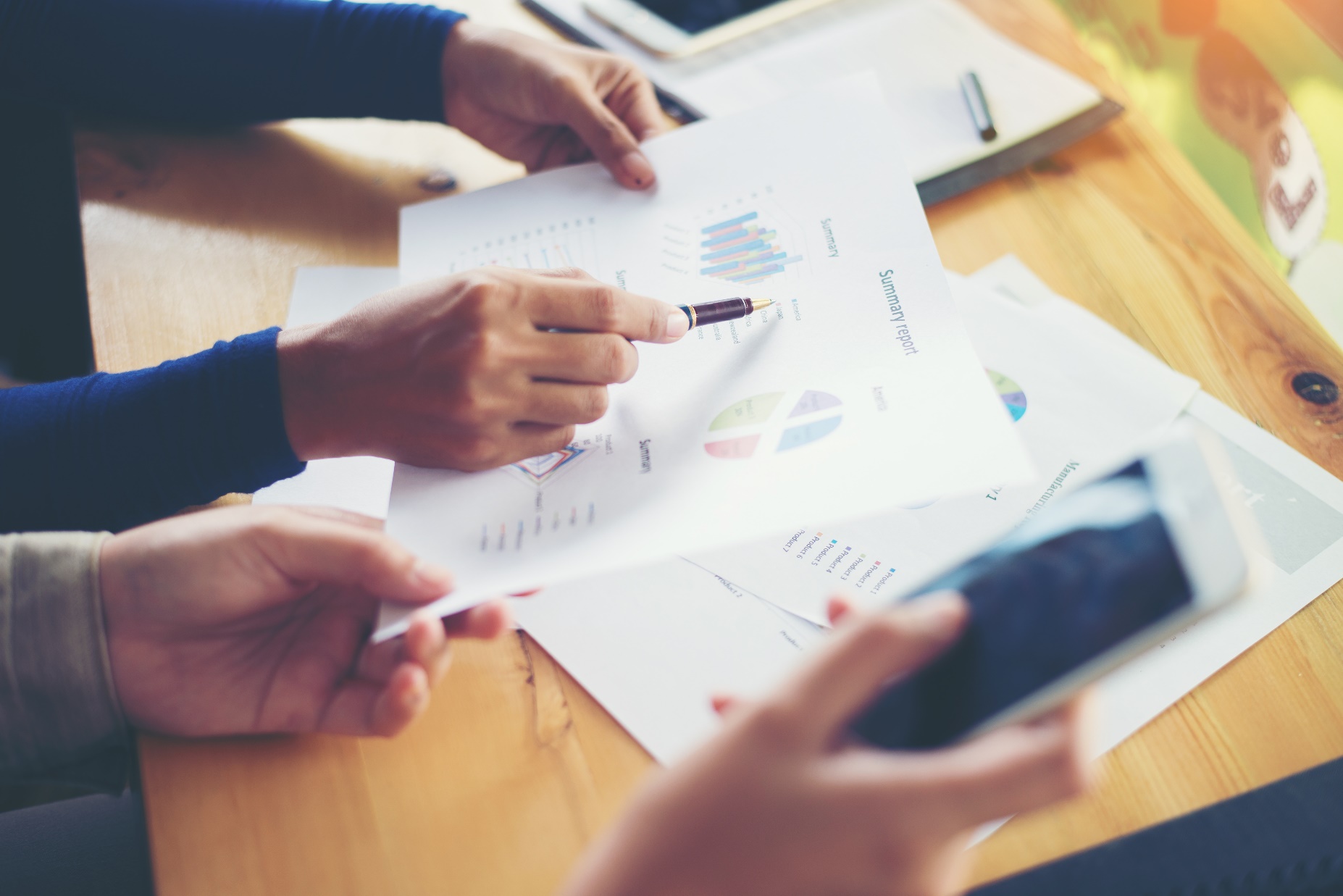 第二部分
点击编辑标题
Lorem ipsum dolor sit amet, consectetuer adipiscing elit. Aenean commodo ligula eget dolor. Lorem ipsum dolor sit amet, consectetuer adipiscing elit.
8
LOGO
点击输入标题内容
您的内容打在这里，或者通过复制您的文本后，在此框中选择粘贴，并选择只保留文字。您的内容打在这里，或者通过复制您的文本后，在此框中选择粘贴，并选择只保留文字。
标题
您的内容打在这里，或者通过复制您的文本后，在此框中选择粘贴，并选择只保留文字。您的内容打在这里，或者通过复制您的文本后，在此框中选择粘贴，并选择只保留文字。
标题
您的内容打在这里，或者通过复制您的文本后，在此框中选择粘贴，并选择只保留文字。您的内容打在这里，或者通过复制您的文本后，在此框中选择粘贴，并选择只保留文字。
标题
LOGO
点击输入标题内容
单击编辑标题
单击编辑标题
单击编辑标题
单击可编辑内容单击可编辑内容
单击可编辑内容单击可编辑内容
单击可编辑内容单击可编辑内容
单击可编辑内容单击可编辑内容
单击可编辑内容单击可编辑内容
单击可编辑内容单击可编辑内容
单击可编辑内容单击可编辑内容
单击可编辑内容单击可编辑内容
单击可编辑内容单击可编辑内容
02
单击编辑标题
单击可编辑内容单击可编辑内容
单击可编辑内容单击可编辑内容
单击可编辑内容单击可编辑内容
01
03
04
LOGO
点击输入标题内容
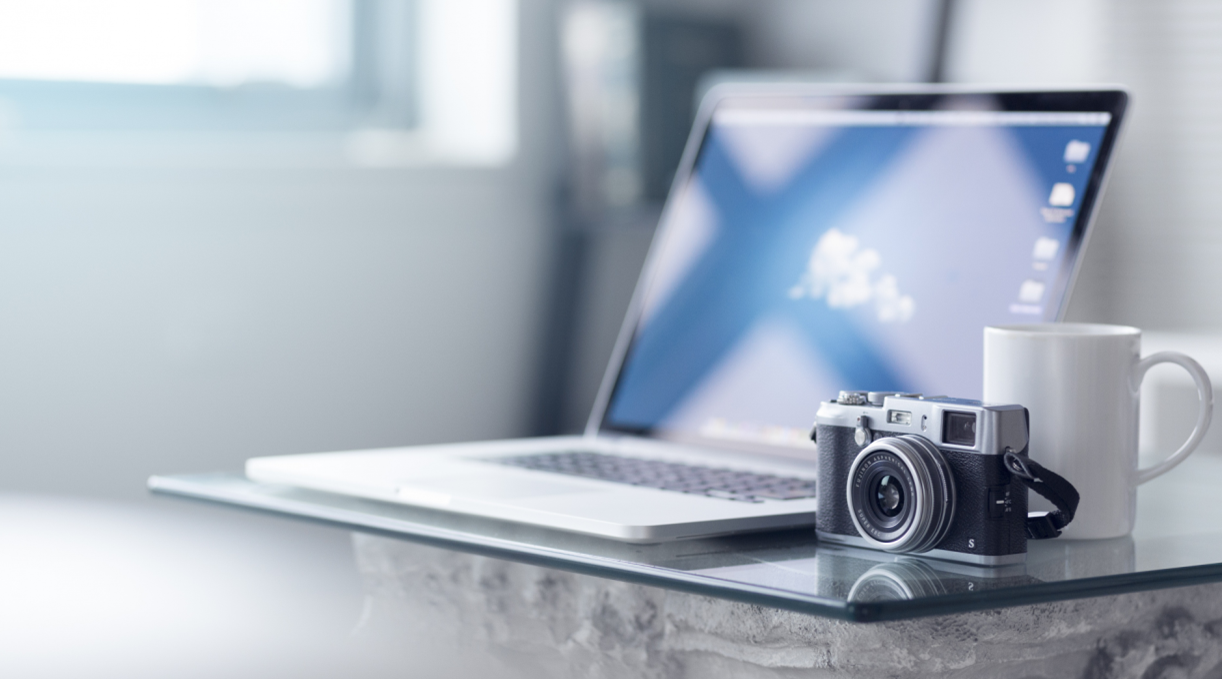 关键词
点击此处编辑标题
点击此处编辑标题
点击此处编辑标题
关键词
点击此处编辑标题
点击此处编辑标题
点击此处编辑标题
LOGO
点击输入标题内容
04
01
单击编辑标题
单击编辑标题
单击编辑标题
单击编辑标题
单击可编辑内容
单击可编辑内容
单击可编辑内容
单击可编辑内容
单击可编辑内容
单击可编辑内容
单击可编辑内容
单击可编辑内容
单击可编辑内容
单击可编辑内容
单击可编辑内容
单击可编辑内容
02
03
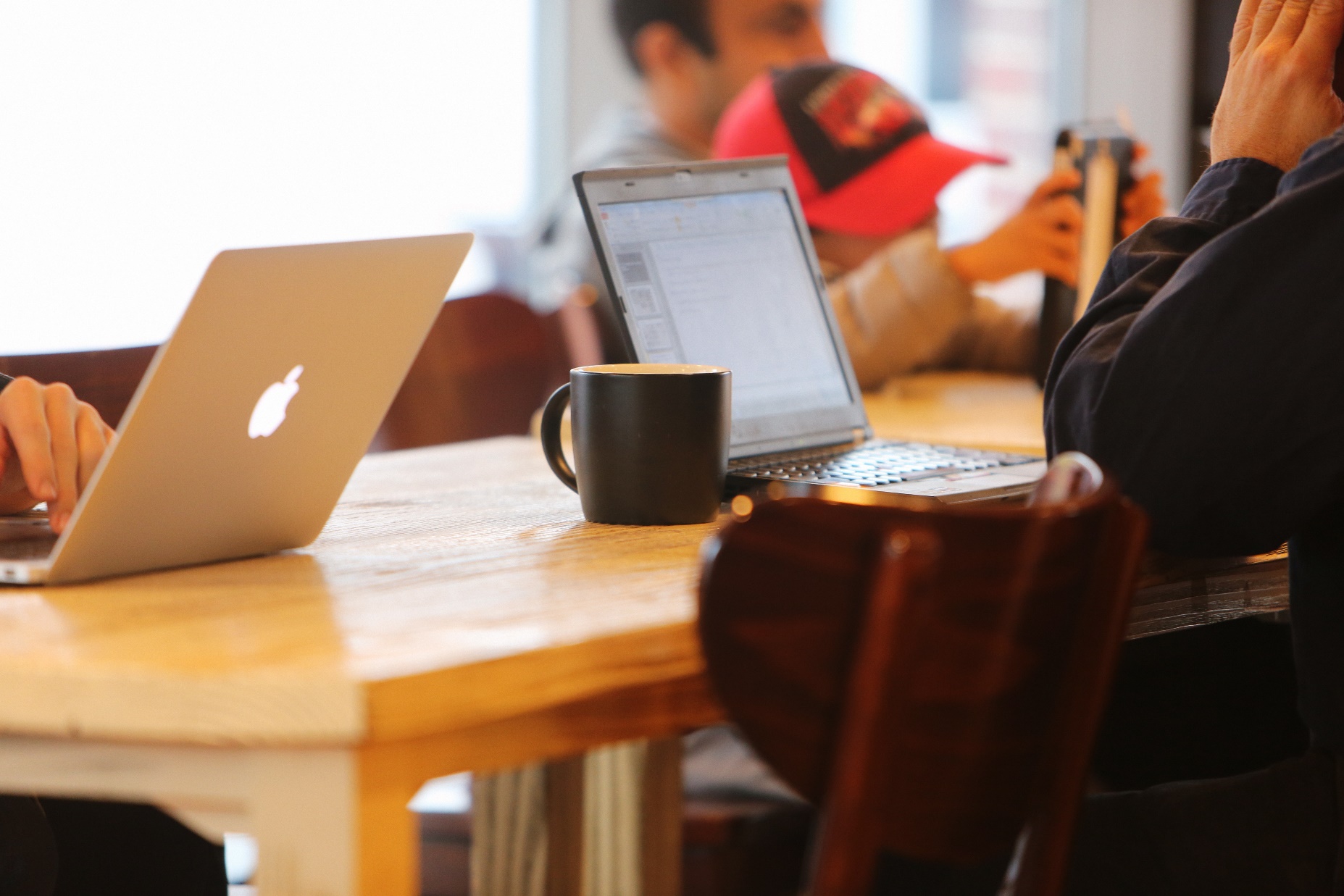 第三部分
点击编辑标题
Lorem ipsum dolor sit amet, consectetuer adipiscing elit. Aenean commodo ligula eget dolor. Lorem ipsum dolor sit amet, consectetuer adipiscing elit.
13
LOGO
点击输入标题内容
添加文字
添加文字
您的内容打在这里，或者通过复制您的文本后，在此框中选择粘贴，并选择只保留文字。您的内容打在这里，或者通过复制您的文本后，在此框中选择粘贴，并选择只保留文字。
您的内容打在这里，或者通过复制您的文本后，在此框中选择粘贴，并选择只保留文字。您的内容打在这里，或者通过复制您的文本后，在此框中选择粘贴，并选择只保留文字。
您的内容打在这里，或者通过复制您的文本后，在此框中选择粘贴，并选择只保留文字。您的内容打在这里，或者通过复制您的文本后，在此框中选择粘贴，并选择只保留文字。
您的内容打在这里，或者通过复制您的文本后，在此框中选择粘贴，并选择只保留文字。您的内容打在这里，或者通过复制您的文本后，在此框中选择粘贴，并选择只保留文字。
LOGO
点击输入标题内容
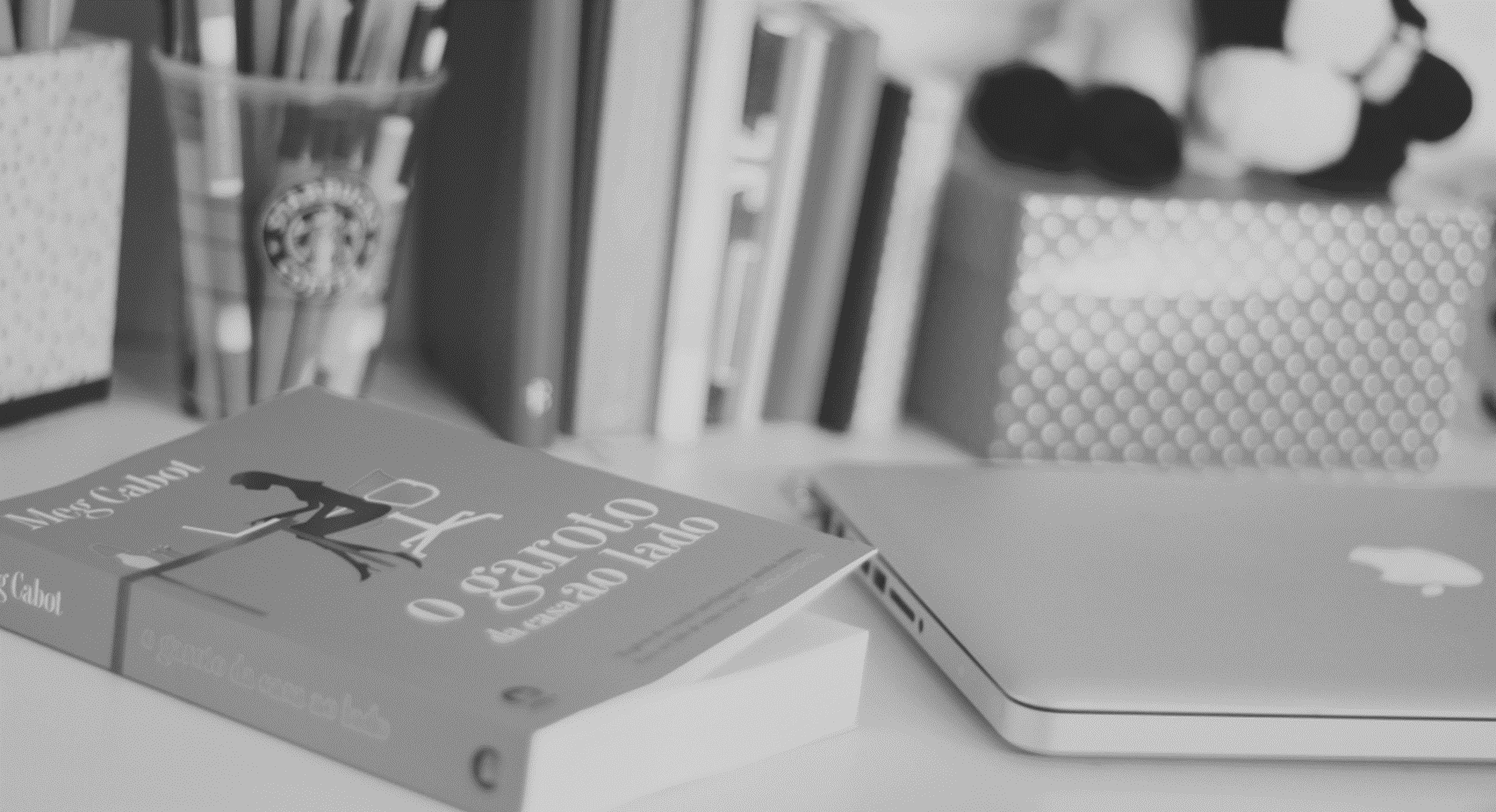 您的内容打在这里，或者通过复制您的文本后，在此框中选择粘贴，并选择只保留文字。您的内容打在这里，或者通过复制您的文本后，在此框中选择粘贴，并选择只保留文字。
LOGO
点击输入标题内容
单击此处可编辑内容单击此处可编辑内容单击此处可编辑内容
单击编辑标题
单击此处可编辑内容单击此处可编辑内容单击此处可编辑内容
单击编辑标题
单击编辑标题
单击此处可编辑内容单击此处可编辑内容单击此处可编辑内容
单击编辑标题
单击此处可编辑内容单击此处可编辑内容单击此处可编辑内容
LOGO
点击输入标题内容
05
06
04
单击编辑标题
单击编辑标题
单击编辑标题
单击此处可编辑内容单击此处可编辑内容单击此处可编辑内容
单击此处可编辑内容单击此处可编辑内容单击此处可编辑内容
单击此处可编辑内容单击此处可编辑内容单击此处可编辑内容
01
02
03
单击编辑标题
单击编辑标题
单击编辑标题
单击此处可编辑内容单击此处可编辑内容单击此处可编辑内容
单击此处可编辑内容单击此处可编辑内容单击此处可编辑内容
单击此处可编辑内容单击此处可编辑内容单击此处可编辑内容
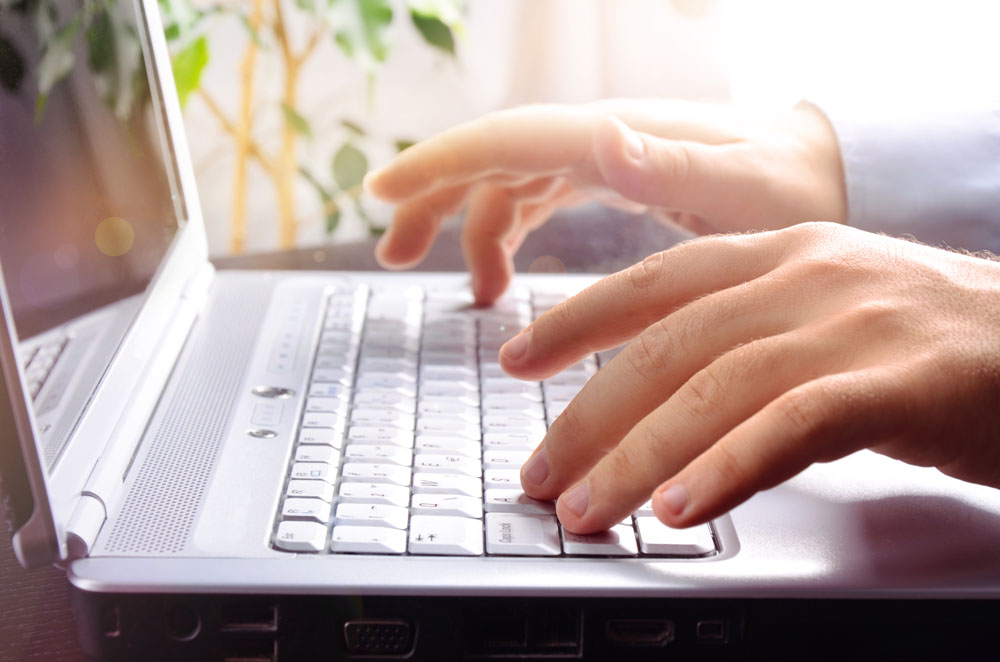 第四部分
点击编辑标题
Lorem ipsum dolor sit amet, consectetuer adipiscing elit. Aenean commodo ligula eget dolor. Lorem ipsum dolor sit amet, consectetuer adipiscing elit.
18
LOGO
点击输入标题内容
单击编辑标题
单击编辑标题
单击此处可编辑内容单击此处可编辑内容单击此处可编辑内容
单击此处可编辑内容单击此处可编辑内容单击此处可编辑内容
单击编辑标题
单击编辑标题
单击此处可编辑内容单击此处可编辑内容单击此处可编辑内容
单击此处可编辑内容单击此处可编辑内容单击此处可编辑内容
LOGO
点击输入标题内容
单击编辑标题
单击此处可编辑内容单击此处可编辑内容单击此处可编辑内容
单击编辑标题
单击此处可编辑内容单击此处可编辑内容单击此处可编辑内容
单击编辑标题
单击此处可编辑内容单击此处可编辑内容单击此处可编辑内容
单击编辑标题
单击此处可编辑内容单击此处可编辑内容单击此处可编辑内容
LOGO
点击输入标题内容
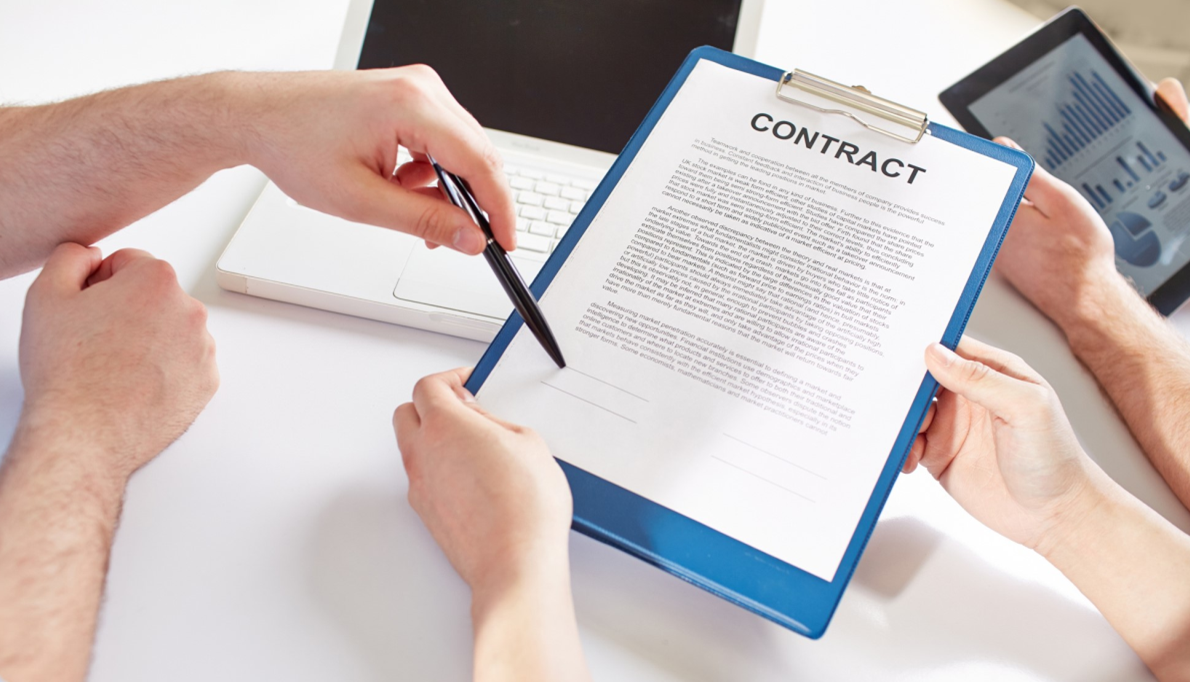 单击编辑标题
单击此处可编辑内容单击此处可编辑内容
单击此处可编辑内容单击此处可编辑内容
单击此处可编辑内容单击此处可编辑内容
单击此处可编辑内容单击此处可编辑内容单击此处可编辑内容
LOGO
点击输入标题内容
点击添加小标题
17%
32%
13%
请输入您想要的文字
请输入您想要的文字
请输入您想要的文字
请输入您想要的文字
请输入您想要的文字
请输入您想要的文字
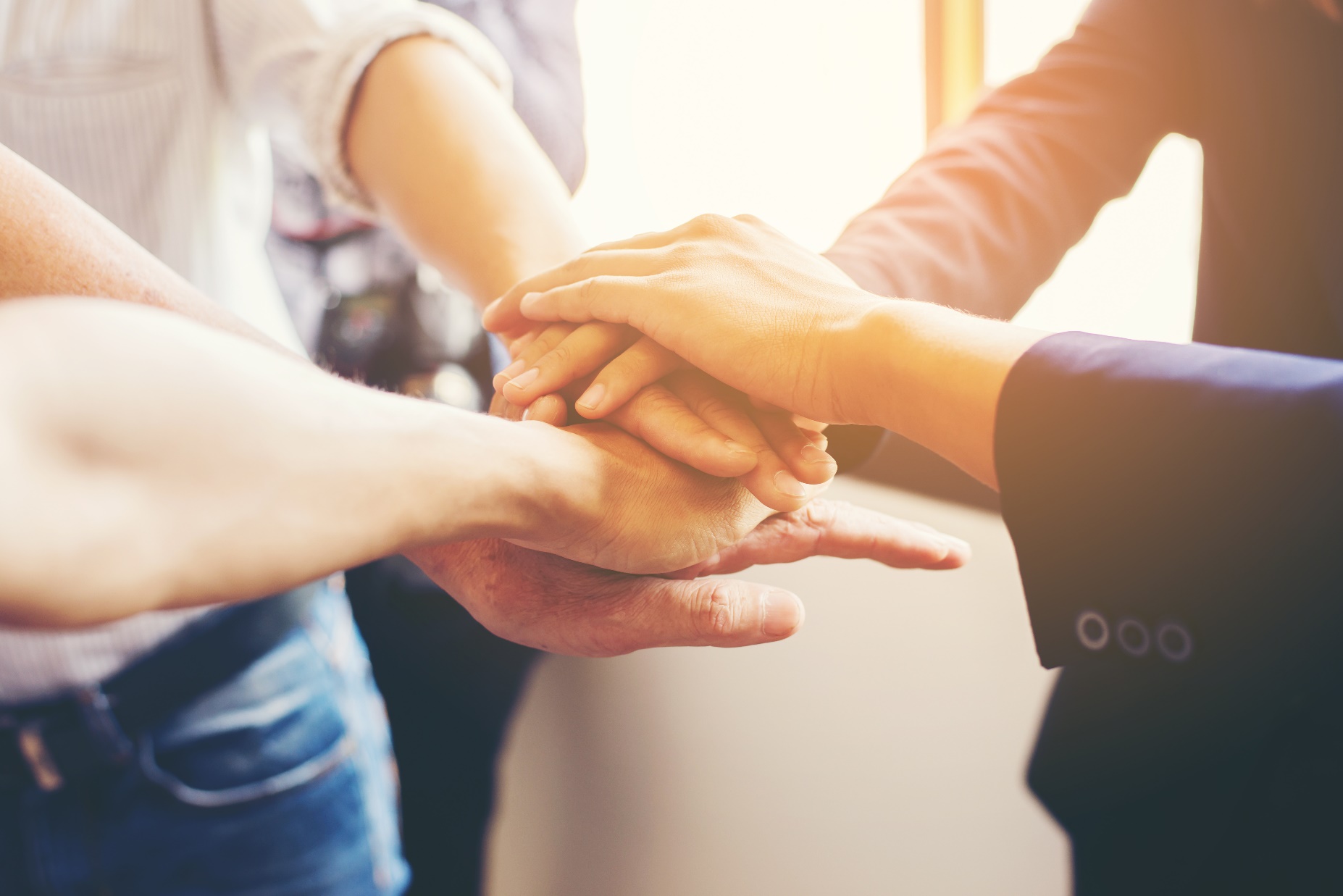 LOGO
谢谢观看
Thanks for watching
汇报人：xiazaii